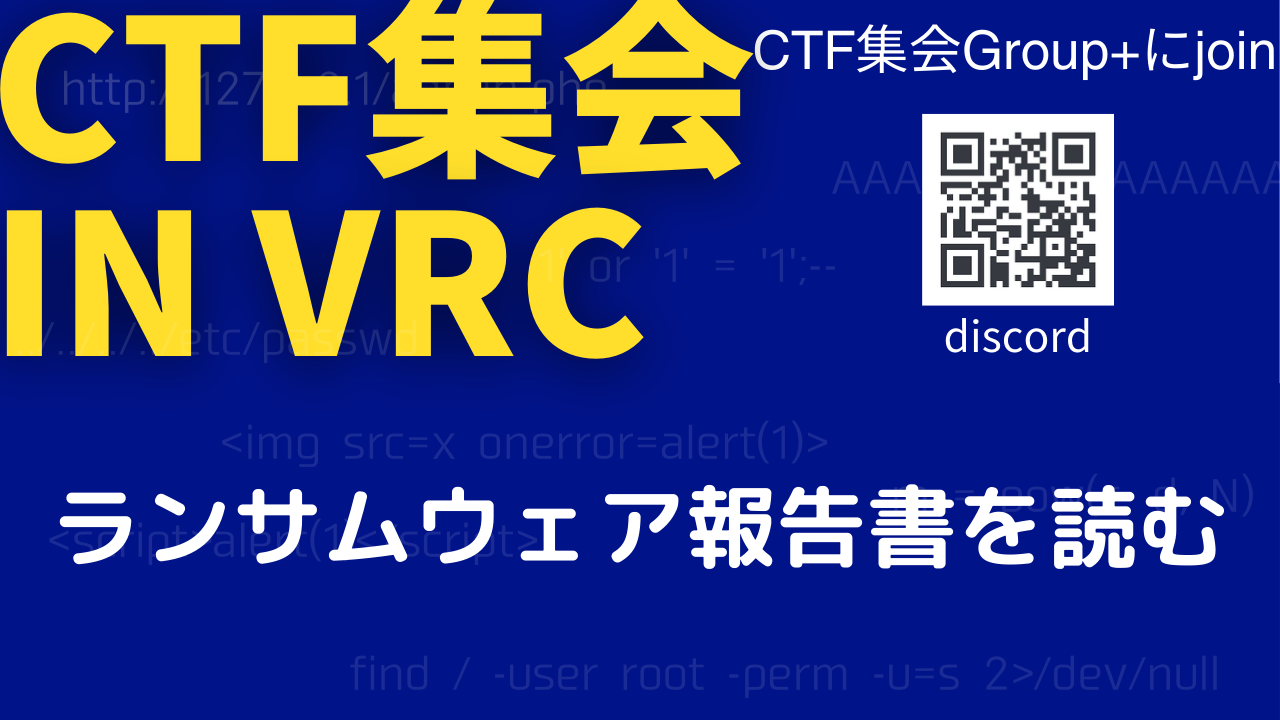 $Whoami
名前：くままぬい
みんなSECCON行ってる……
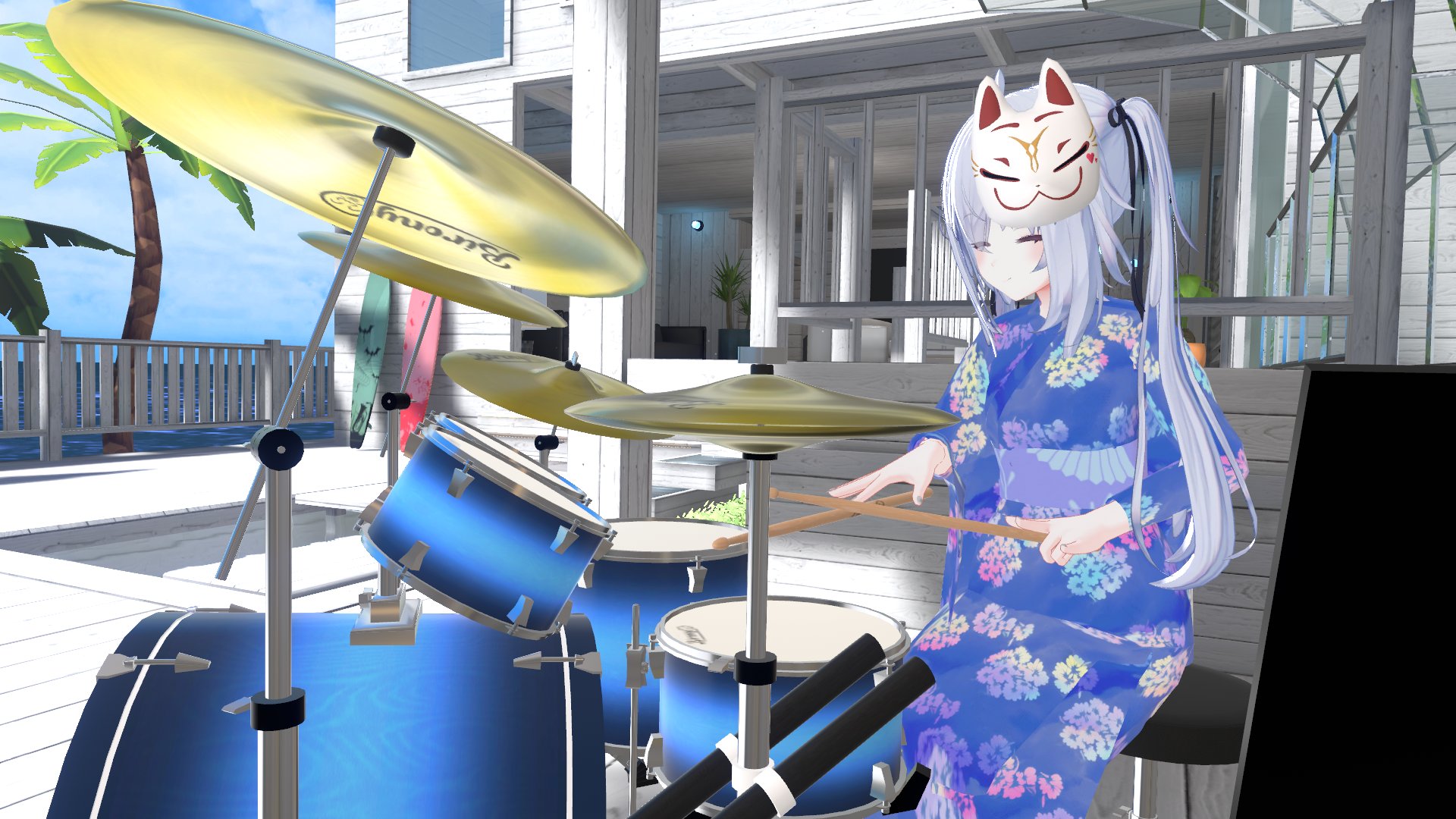 LT募集中
５分から３０分程度のLTを募集しています！
セキュリティに少しでも関係していれば大歓迎です。
今回扱う内容
・岡山県精神科医療センターのランサムウェア事案調査報告書
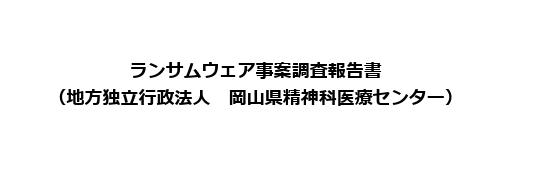 概要
2024/5/19(Sun)に電子カルテを含む病院情報システムがサイバー攻撃を受け、電子カルテの機能停止、個人情報の漏洩が発覚
概要
2024/5/19(Sun)に電子カルテを含む病院情報システムがサイバー攻撃を受け、電子カルテの機能停止、個人情報の漏洩が発覚
被害
ネットワークスキャン
バックアップの破壊
AD情報の窃取
23台の仮想サーバ、1台の仮想共有ストレージ、3代の仮想インフラ用サーバ、6台のその他物理サーバ、244台のHIS端末
被害
4万人の患者の名前、住所、生年月日、電話番号、診断、投薬情報
（いまだ公開の事実なし）
被害
4万人の患者の名前、住所、生年月日、電話番号、診断、投薬情報
（いまだ公開の事実なし）
侵入
SSL-VPNのパッチは2018年で止まっており、ログが4MBしかなかったため、侵入元IPの追跡ができない
侵入はSSL-VPNのブルートフォースによるもの[administrator,P@ssw0rd]
横展開
ADを掌握後、23台の仮想サーバー、1台の仮想共有ストレージ、3台の仮想インフラ用物理サーバー、6台のその他物理サーバー、244台のHIS端末にアクセス
オンラインのバックアップを暗号化前に削除
横展開
ランサムウェア(具体的な株は非公開)はAES-256などを使い、共有ストレージのデータを暗号化、拡張子の変更
syslog,イベントログが上書きされた
脆弱性の詳細
認証管理の不備→P@ssw0rdの使用
パスワードの再利用

ファームウェアの更新不備
windowsのUpdate不備
脆弱性の詳細
全ユーザ(244台)にローカル管理者権限が与えられ、アンチウィルスソフトの無効化が可能
VPNにIP制限がない
内部ネットワークがフラットで、横展開が
容易
復旧プロセス
感染したネットワークから切断
未感染のDWHから復旧
DWHのスナップショットで復旧
復旧プロセス
クリーンインストール、パッチの最新化

VPNにMFAを導入、パスワードを16文字以上に
Microsoft LAPSでローカル管理者を一意に
復旧プロセス
VPNにIPホワイトリストを追加
ネットワークをセグメント化し、ゼロトラストへ
EDRを採用
まとめ
認証、脆弱性、バックアップの弱さをチェーンした攻撃

認証強化、脆弱性管理、ネットワーク防御のアプローチが必要
閉鎖網でも油断しない！